Segmentation and target group
Consumer
Markets
www.flixabout.com
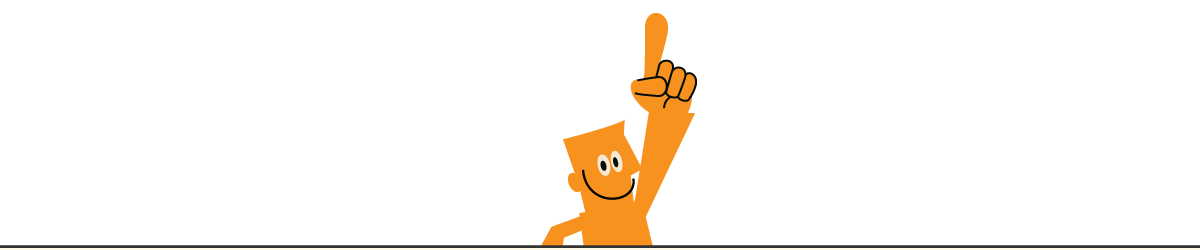 Segmentation process
Dividing market
Group of buyers with similar requirements 
Reach customers
Market
Segment 2
Segment 3
Segment 1
Evaluation of segments
Target group
More on the subject: 



www.Flixabout.com
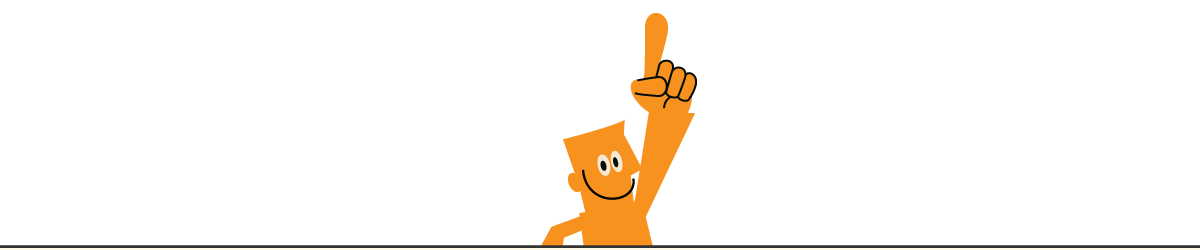